Figure 1. Human MYO7A-mutant retinas analyzed for photoreceptor (PR) and retinal pigment epithelium (RPE) disease. En ...
Hum Mol Genet, Volume 17, Issue 15, 1 August 2008, Pages 2405–2415, https://doi.org/10.1093/hmg/ddn140
The content of this slide may be subject to copyright: please see the slide notes for details.
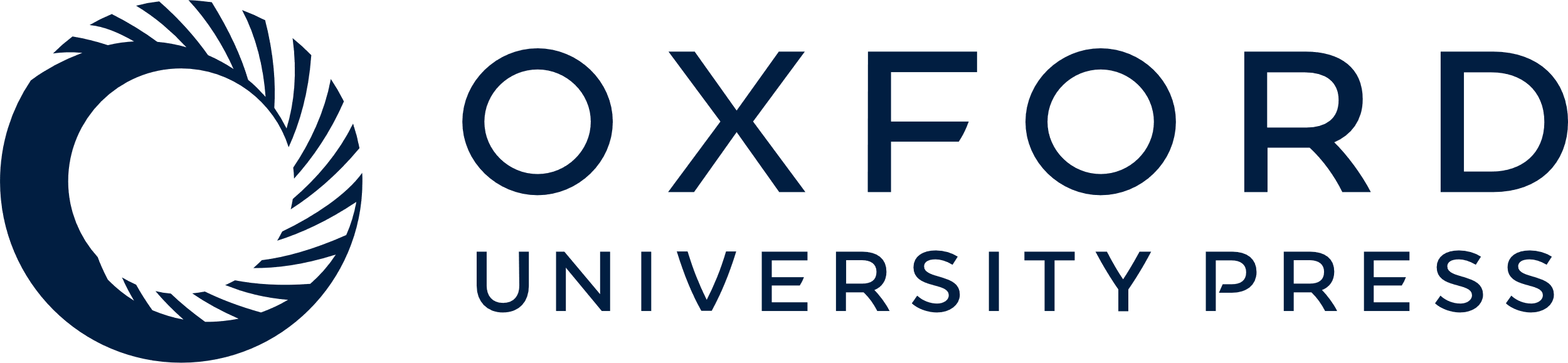 [Speaker Notes: Figure 1. Human MYO7A-mutant retinas analyzed for photoreceptor (PR) and retinal pigment epithelium (RPE) disease. En face images of infrared reflectance in a normal (A) and an USH1B subject (B) with superimposed cross-sectional images and insets (upper right) of PR (outer nuclear layer, ONL) topography. Arrow (B, lower right) points to pigment migration in the USH1B image. (C) Vertical cross-sections of a normal subject and two MYO7A-mutant retinas with advanced disease. Reflectivity profiles (white lines) are overlaid on the section at 4.1 mm in superior retina. Highlighted are ONL (blue) and inner/outer segment (IS/OS) layer (yellow). (D) Reflectivity profiles with signal features representing PR (ONL, blue; IS/OS, yellow) and RPE (sub-RPE backscatter index, gray) are shown. (E) Quantitation of the PR and RPE parameters derived from cross-sections at the superior retinal locus in five MYO7A-mutant retinas at advanced stages compared with results from a normal population (N; n = 26; ages 5–68 years). PR abnormalities in the MYO7A data co-localize with abnormal RPE (asterisk; significantly reduced for PR or increased for RPE). Error bars on normal are ±2SD from mean normal parameters. F, fovea; T, temporal; N, nasal; S, superior.


Unless provided in the caption above, the following copyright applies to the content of this slide: © The Author 2008. Published by Oxford University Press. All rights reserved. For Permissions, please email: journals.permissions@oxfordjournals.org]